标题  标题  标题
姓名  单位
2022年10月xx日
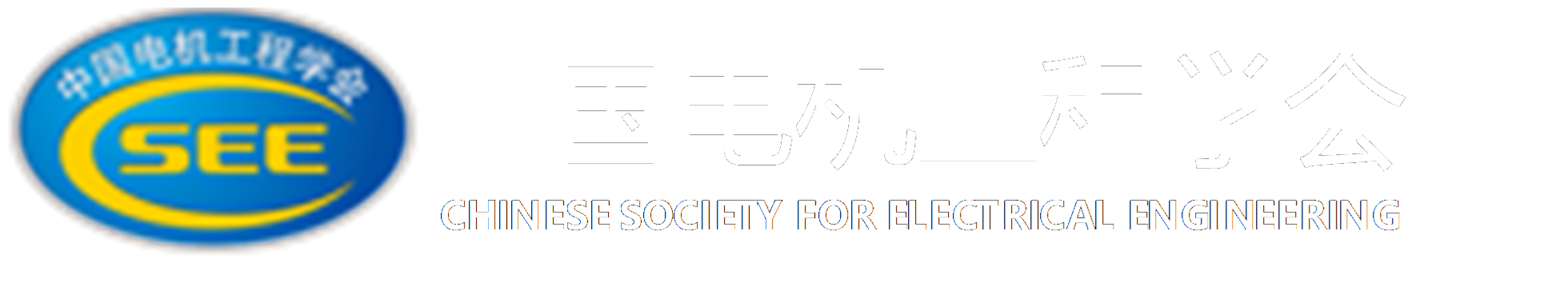 题目
题目
题目
题目
题目
02
05
01
04
03
目录
课题概述
01
Lorem ipsum dolor sit amet, consectetuer adipiscing elit. Maecenas porttitor congue massa. Fusce posuere, ma porttitor congue massa. Fusce posuere, ma
标题
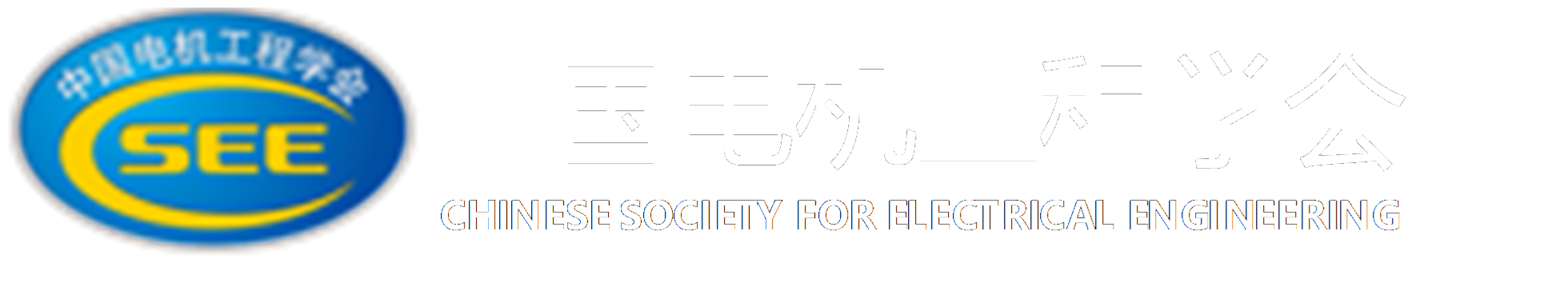 标题
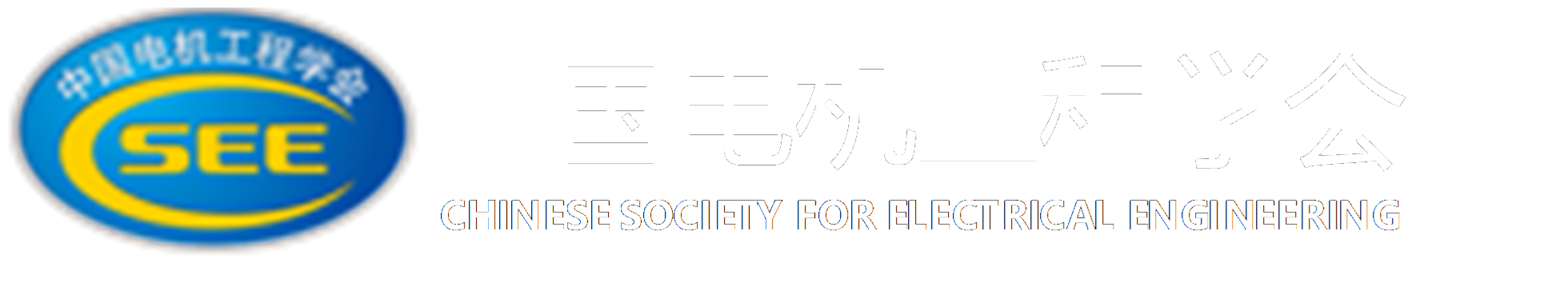 标题
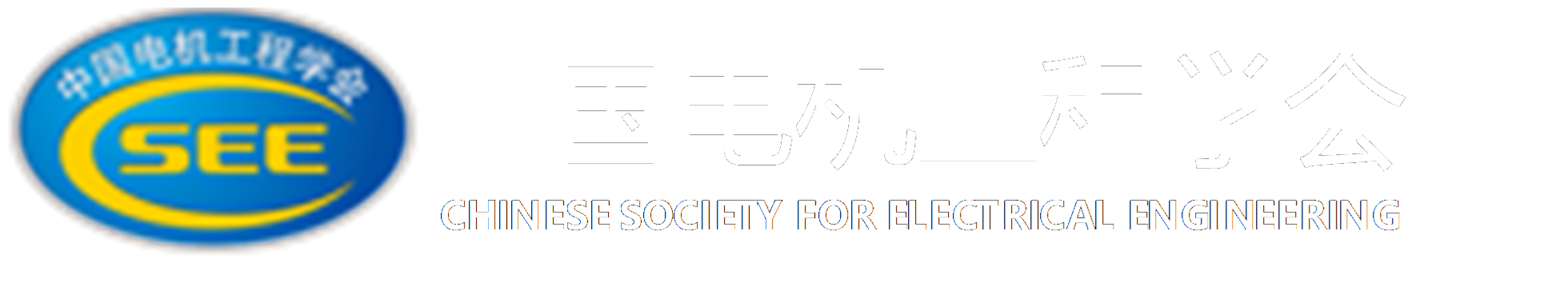